Week 4 Video 2
Knowledge Inference: Bayesian Knowledge Tracing
Bayesian Knowledge Tracing (BKT)
The classic approach for measuring tightly defined skill in online learning

First proposed by Richard Atkinson


Most thoroughly articulated and studied by Albert Corbett and John Anderson
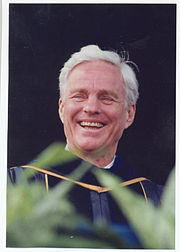 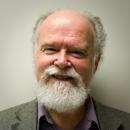 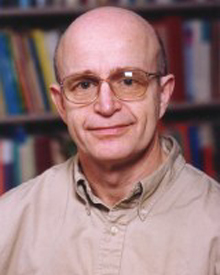 Bayesian Knowledge Tracing (BKT)
Been around a long time

Still (as of this recording, Spring 2023) the most widely-used knowledge tracing algorithm used at scale
Interpretable
Predictable
Decent performance
The key goal of BKT
Measuring how well a student knows a specific skill/knowledge component at a specific time

Based on their past history of performance with that skill/KC
Skills should be tightly defined
Unlike approaches such as Item Response Theory (later this week)

The goal is not to measure overall skill for a broadly-defined construct
Such as arithmetic

But to measure a specific skill or knowledge component
Such as addition of two-digit numbers where no carrying is needed
What is the typical use of BKT?
Assess a student’s knowledge of skill/KC X

Based on a sequence of items that are dichotomously scored
E.g. the student can get a score of 0 or 1 on each item

Where each item corresponds to a single skill

Where the student can learn on each item, due to help, feedback, scaffolding, etc.
Key Assumptions
Each item must involve a single latent trait or skill
Different from PFA, which we’ll talk about next lecture

Each skill has four parameters

Only the first attempt on each item matters
i.e. is included in calculations
Key Assumptions
From these parameters, and the pattern of successes and failures the student has had on each relevant skill so far

We can compute 
Latent knowledge P(Ln) 
The probability P(CORR) that the learner will get the item correct
Key Assumptions
Two-state learning model
Each skill is either learned or unlearned

In problem-solving, the student can learn a skill at each opportunity to apply the skill

A student does not forget a skill, once he or she knows it
Model Performance Assumptions
If the student knows a skill, there is still some chance the student will slip and make a mistake.

If the student does not know a skill, there is still some chance the student will guess correctly.
Classical BKT
p(T)
Not learned
Learned
p(L0)
p(G)
1-p(S)
correct
correct
Two Learning Parameters
p(L0)	Probability the skill is already known before the first opportunity to use the skill in problem solving.
p(T)	Probability the skill will be learned at each opportunity to use the skill.
Two Performance Parameters
p(G)	Probability the student will guess correctly if the skill is not known.
p(S)	Probability the student will slip (make a mistake) if the skill is known.
Classical BKT
p(T)
Not learned
Learned
p(L0)
p(G)
1-p(S)
correct
correct
Two Learning Parameters
p(L0)	Probability the skill is already known before the first opportunity to use the skill in problem solving.
p(T)	Probability the skill will be learned at each opportunity to use the skill.
Two Performance Parameters
p(G)	Probability the student will guess correctly if the skill is not known.
p(S)	Probability the student will slip (make a mistake) if the skill is known.
Classical BKT
p(T)
Not learned
Learned
p(L0)
p(G)
1-p(S)
correct
correct
Two Learning Parameters
p(L0)	Probability the skill is already known before the first opportunity to use the skill in problem solving.
p(T)	Probability the skill will be learned at each opportunity to use the skill.
Two Performance Parameters
p(G)	Probability the student will guess correctly if the skill is not known.
p(S)	Probability the student will slip (make a mistake) if the skill is known.
Classical BKT
p(T)
Not learned
Learned
p(L0)
p(G)
1-p(S)
correct
correct
Two Learning Parameters
p(L0)	Probability the skill is already known before the first opportunity to use the skill in problem solving.
p(T)	Probability the skill will be learned at each opportunity to use the skill.
Two Performance Parameters
p(G)	Probability the student will guess correctly if the skill is not known.
p(S)	Probability the student will slip (make a mistake) if the skill is known.
Classical BKT
p(T)
Not learned
Learned
p(L0)
p(G)
1-p(S)
correct
correct
Two Learning Parameters
p(L0)	Probability the skill is already known before the first opportunity to use the skill in problem solving.
p(T)	Probability the skill will be learned at each opportunity to use the skill.
Two Performance Parameters
p(G)	Probability the student will guess correctly if the skill is not known.
p(S)	Probability the student will slip (make a mistake) if the skill is known.
Predicting Current Student Correctness
PCORR = P(Ln)*P(~S)+P(~Ln)*P(G)
Bayesian Knowledge Tracing
Whenever the student has an opportunity to use a skill

The probability that the student knows the skill is updated 

Using formulas derived from Bayes’ Theorem.
Formulas
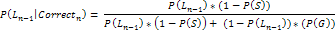 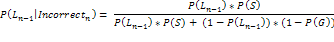 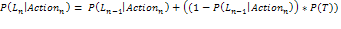 Example
P(L0) = 0.4, P(T) = 0.1, P(S) = 0.3, P(G) = 0.2
Example
P(L0) = 0.4, P(T) = 0.1, P(S) = 0.3, P(G) = 0.2
Example
P(L0) = 0.4, P(T) = 0.1, P(S) = 0.3, P(G) = 0.2
Example
P(L0) = 0.4, P(T) = 0.1, P(S) = 0.3, P(G) = 0.2
Example
P(L0) = 0.4, P(T) = 0.1, P(S) = 0.3, P(G) = 0.2
Example
P(L0) = 0.4, P(T) = 0.1, P(S) = 0.3, P(G) = 0.2
Example
P(L0) = 0.4, P(T) = 0.1, P(S) = 0.3, P(G) = 0.2
Example
P(L0) = 0.4, P(T) = 0.1, P(S) = 0.3, P(G) = 0.2
Example
P(L0) = 0.4, P(T) = 0.1, P(S) = 0.3, P(G) = 0.2
Example
P(L0) = 0.4, P(T) = 0.1, P(S) = 0.3, P(G) = 0.2
Example
P(L0) = 0.4, P(T) = 0.1, P(S) = 0.3, P(G) = 0.2
Example
P(L0) = 0.4, P(T) = 0.1, P(S) = 0.3, P(G) = 0.2
Example
P(L0) = 0.4, P(T) = 0.1, P(S) = 0.3, P(G) = 0.2
BKT
Only uses first problem attempt on each item

Throws out information…
But uses the clearest information…

Several variants to BKT break this assumption at least in part – more on that later in the week
Parameter Constraints
Typically, the potential values of BKT parameters are constrained
To avoid model degeneracy
Conceptual Idea Behind Knowledge Tracing
Knowing a skill generally leads to correct performance
Correct performance implies that a student knows the relevant skill

Hence, by looking at whether a student’s performance is correct, we can infer whether they know the skill
Essentially
A knowledge model is degenerate when it violates this idea

When knowing a skill leads to worse performance

When getting a skill wrong means you know it
Constraints Proposed
Beck
P(G)+P(S)<1.0
Baker, Corbett, & Aleven (2008):
P(G)<0.5, P(S)<0.5
Corbett & Anderson (1995):
P(G)<0.3, P(S)<0.1
Knowledge Tracing
How do we know if a knowledge tracing model is any good?

Our primary goal is to predict knowledge
Knowledge Tracing
How do we know if a knowledge tracing model is any good?

Our primary goal is to predict knowledge

But knowledge is a latent trait
Knowledge Tracing
How do we know if a knowledge tracing model is any good?

Our primary goal is to predict knowledge

But knowledge is latent

So we instead check our knowledge predictions by checking how well the model predicts performance
Fitting a Knowledge-Tracing Model
In principle, any set of four parameters can be used by knowledge-tracing

But parameters that predict student performance better are preferred
Knowledge Tracing
So, we pick the knowledge tracing parameters that best predict performance

Defined as whether a student’s action will be correct or wrong at a given time
Fit Methods
I could spend an hour talking about the ways to fit Bayesian Knowledge Tracing models
Three public tools
Fit BKT at Scale
https://pslcdatashop.web.cmu.edu/ExternalTools?toolId=1
BNT-SM: Bayes Net Toolkit – Student Modeling
http://www.cs.cmu.edu/~listen/BNT-SM/
BKT-BF:  BKT-Brute Force (Grid Search)
https://learninganalytics.upenn.edu/ryanbaker/BKT-BruteForce.zip
Which one should you use?
They’re all fine – they work approximately equally well

My group uses BKT-BF to fit Classical BKT and BNT-SM to fit variant models
But some commercial colleagues use Fit BKT at Scale
Note…
The Equation Solver in Excel replicably does worse for this problem than these packages
Extensions
There have been many extensions to BKT

We will discuss some of the most important ones in class, later in the week
Sample Size
There is a way to determine how big a sample size you need for BKT
Depends both on number of students and number of practices per student
This is not currently available for any other knowledge tracing algorithm (that assesses knowledge as it changes)

(Slater & Baker, Behaviormetrika, 2018)
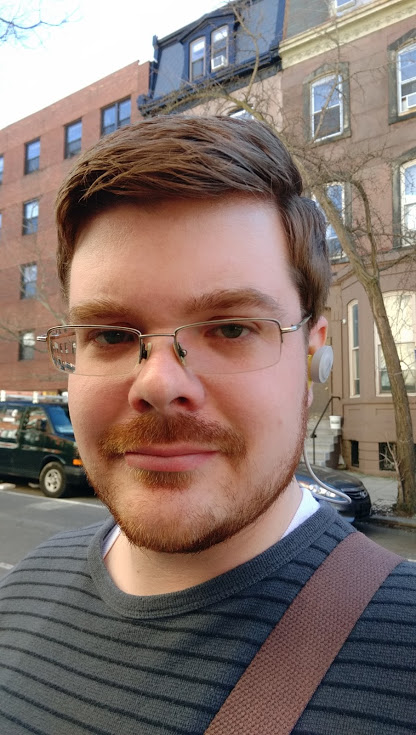 Sample Size
How much data do you need?

Depends on your goal

Predict student mastery, if ok to be off by 2-3 problems: 
As few as 25 students and 3 problems apiece, if P(T) values are low
 Predict student mastery, if higher precision desired:
250 students and 3 problems apiece

Make inferences about model parameter values (for example, to identify skills that need to be fixed)
250 students and 6 problems apiece
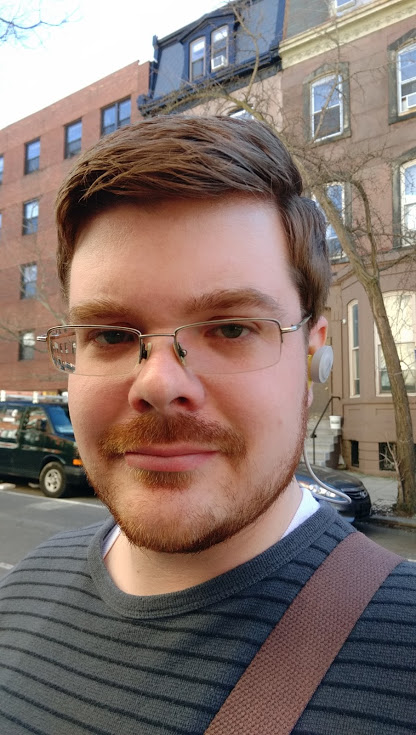 BKT: Core Uses
Mastery learning

Reports to teachers on student skill
BKT: Extended Uses
Use in behavior detectors (such as gaming the system)

Use to identify problematic skills for re-design (with very high slip or guess or initial knowledge)

Use in discovery with models analyses (such as correlating student in-platform learning to test scores)
BKT: Further Uses
We will discuss even more uses of BKT later in the week, in the Advanced BKT lecture
Next Up
Performance Factors Analysis (LKT Family)